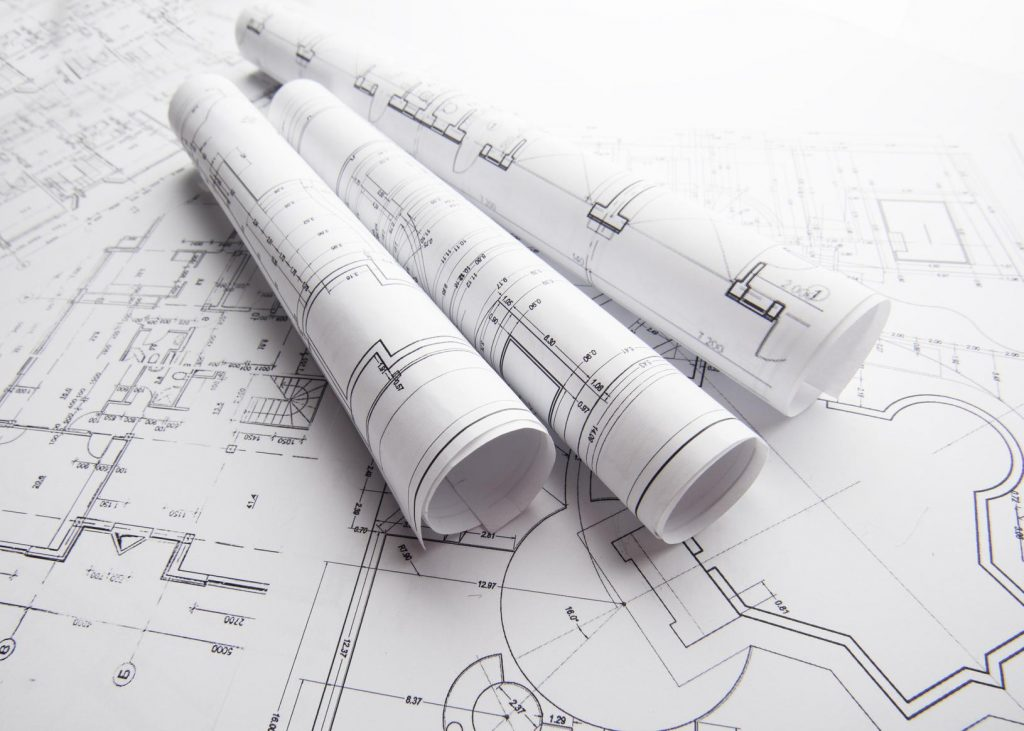 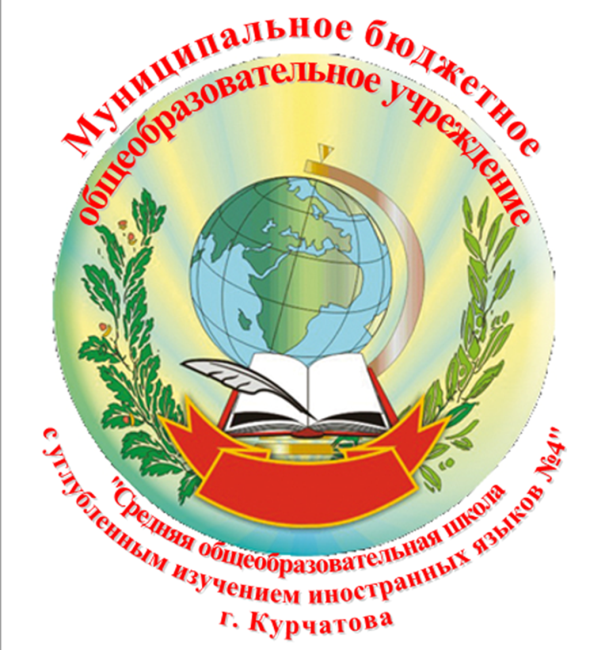 Муниципальное бюджетное общеобразовательное учреждение «Средняя общеобразовательная школа с углубленным изучением иностранных языков №4»
 г. Курчатова
Социально-значимый проект:
 «Школьная конструкторская лаборатория «Проекция»
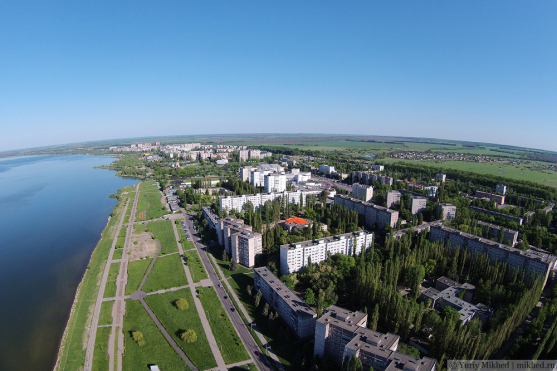 Территория реализации:
г.  Курчатов Курской области
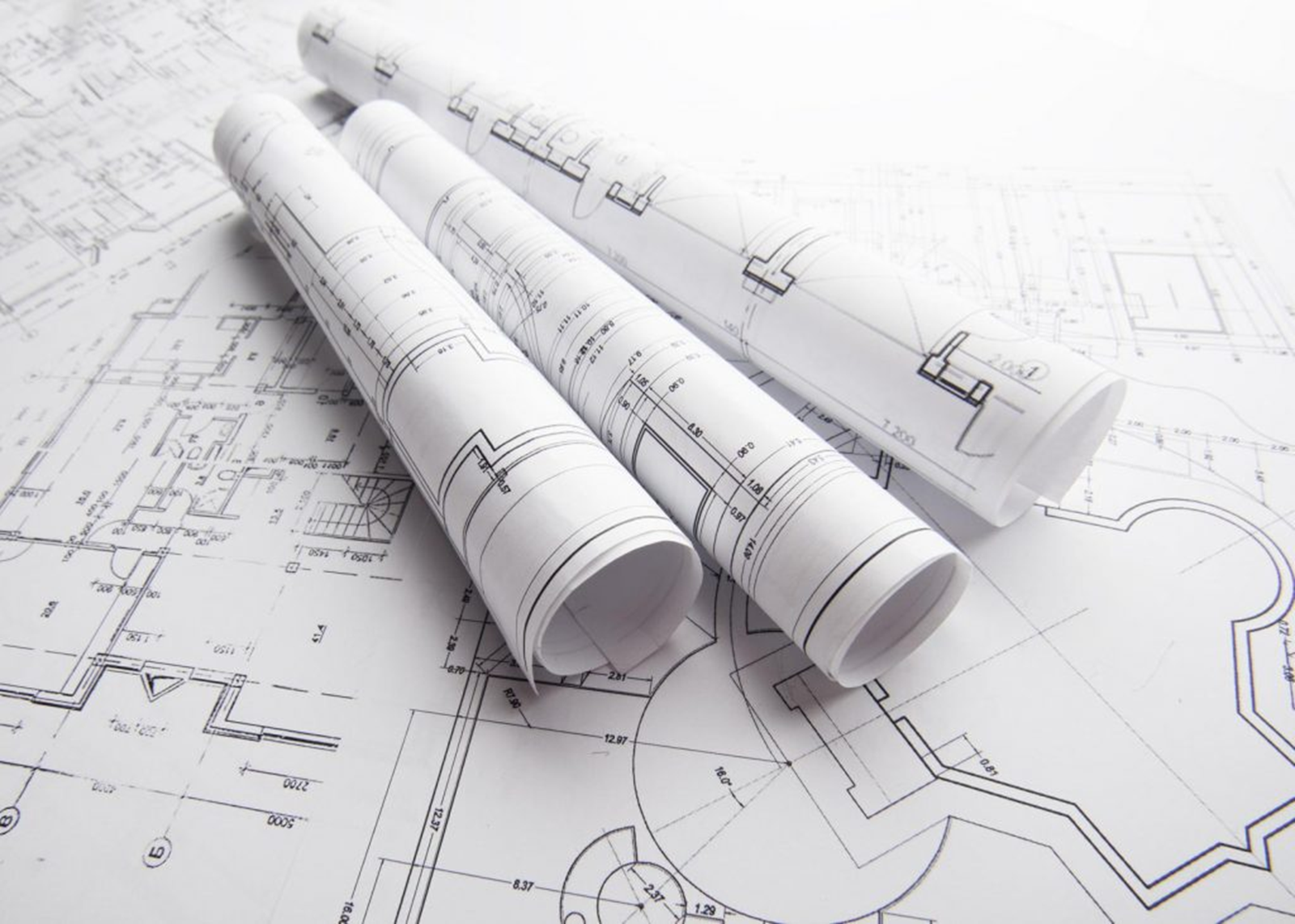 Цель: совершенствование образовательной среды как фактора  мотивации обучающихся к получению образования по инженерным специальностям и формирование инженерной культуры, научного и технического подхода к изучению мира на основе освоения естественно-научных и технологических дисциплин. 
Задачи:
Создание условий для выявления и развития детей, проявляющих интерес к дисциплинам инженерного профиля.
Стимулирование интереса школьников к практико-ориентированным курсам, к исследовательским и творческим видам работ, к сфере инноваций и высоких технологий, поддержка талантливых подростков.
Развитие у обучающихся навыков практического решения актуальных инженерно-технических задач и работы с техникой в условиях высокотехнологичного производства.
Популяризация предметов естественно-научного цикла, повышение качества естественно-научного образования.
Создание условий для профессиональных проб в старшей школе. 
Повышение квалификации и педагогического мастерства педагогов, развитие их инновационного потенциала.
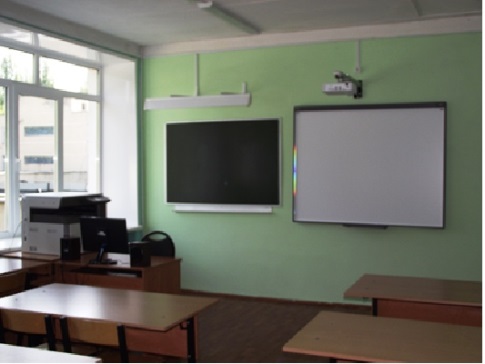 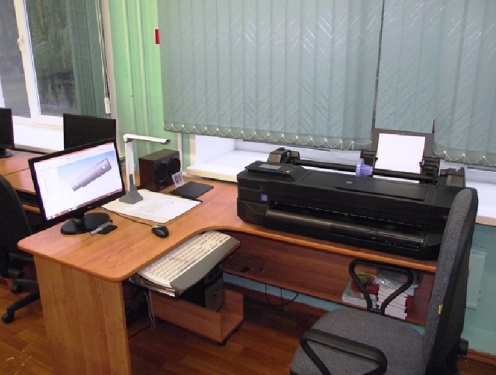 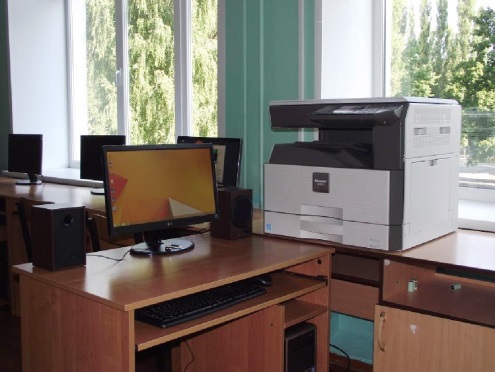 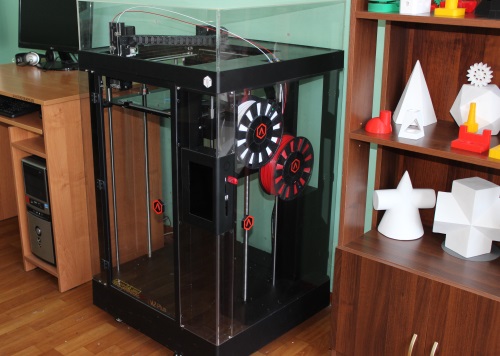 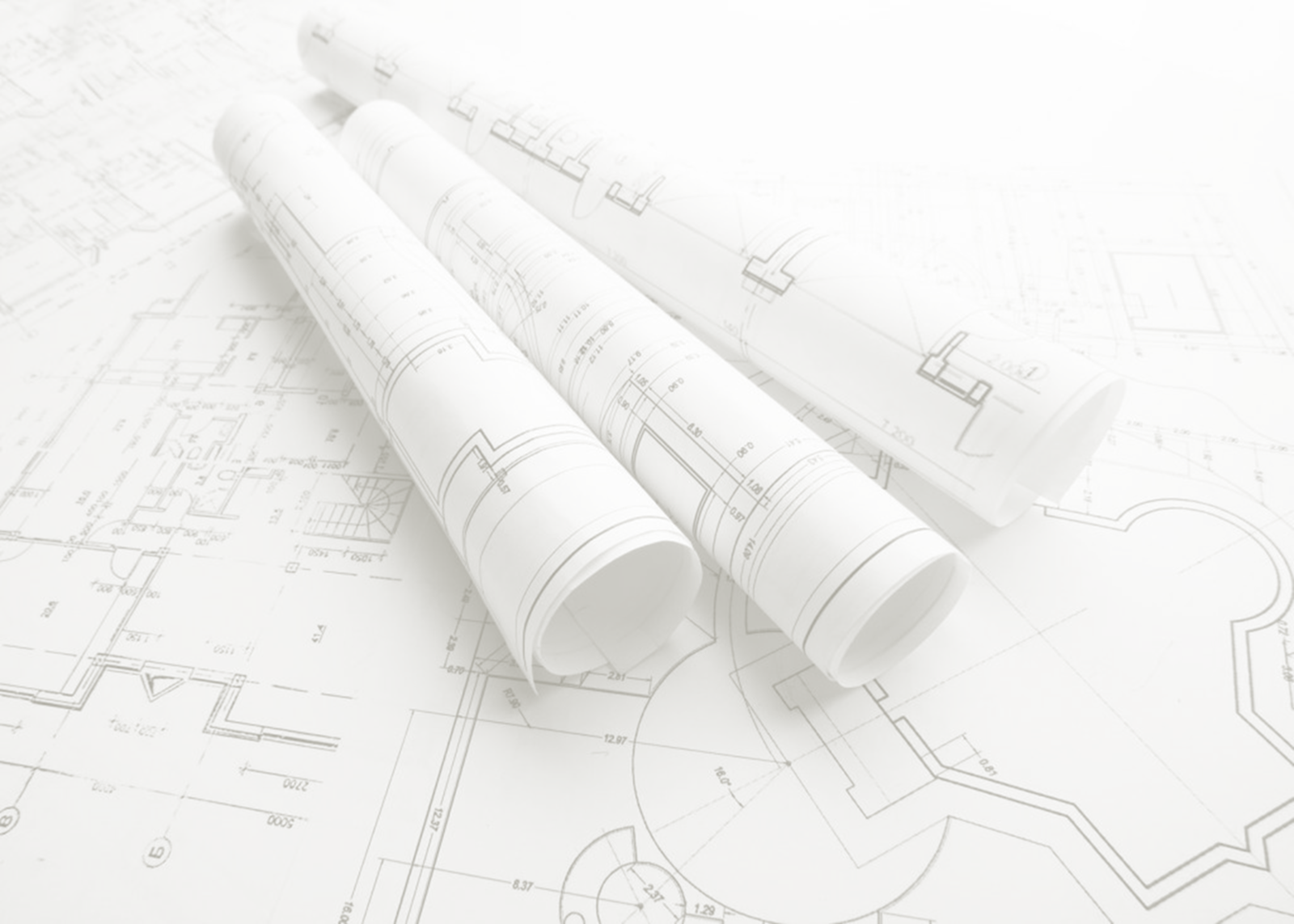 Одним из главных направлений деятельности нашей школы является поддержка талантливых и одаренных детей, формирование у обучающихся умений и навыков проектной, исследовательской и конструкторской деятельности. Школьная конструкторская лаборатория «Проекция»  – это тот механизм, который, на наш взгляд, направлен, прежде всего, на активную популяризацию профессии инженера и технолога уже в средней школе, внедрение и распространение лучших практик по профориентации талантливой молодежи на инженерно-технологические  специальности вузов.
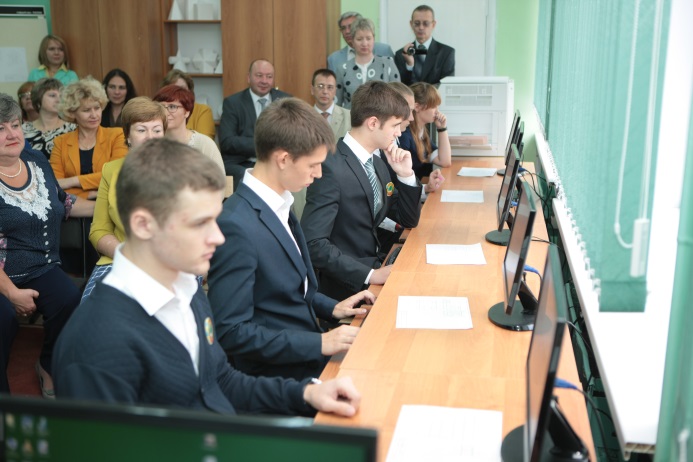 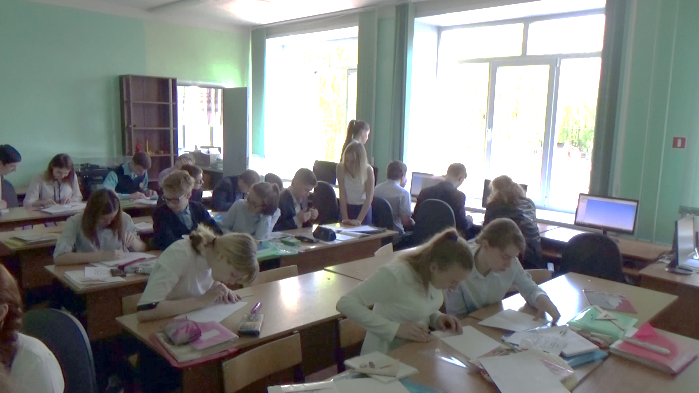 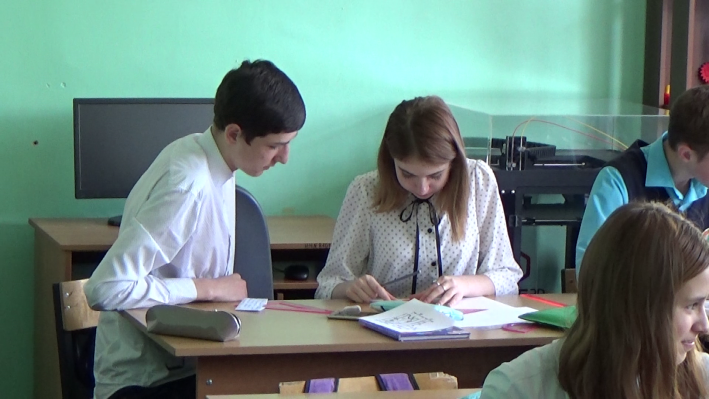 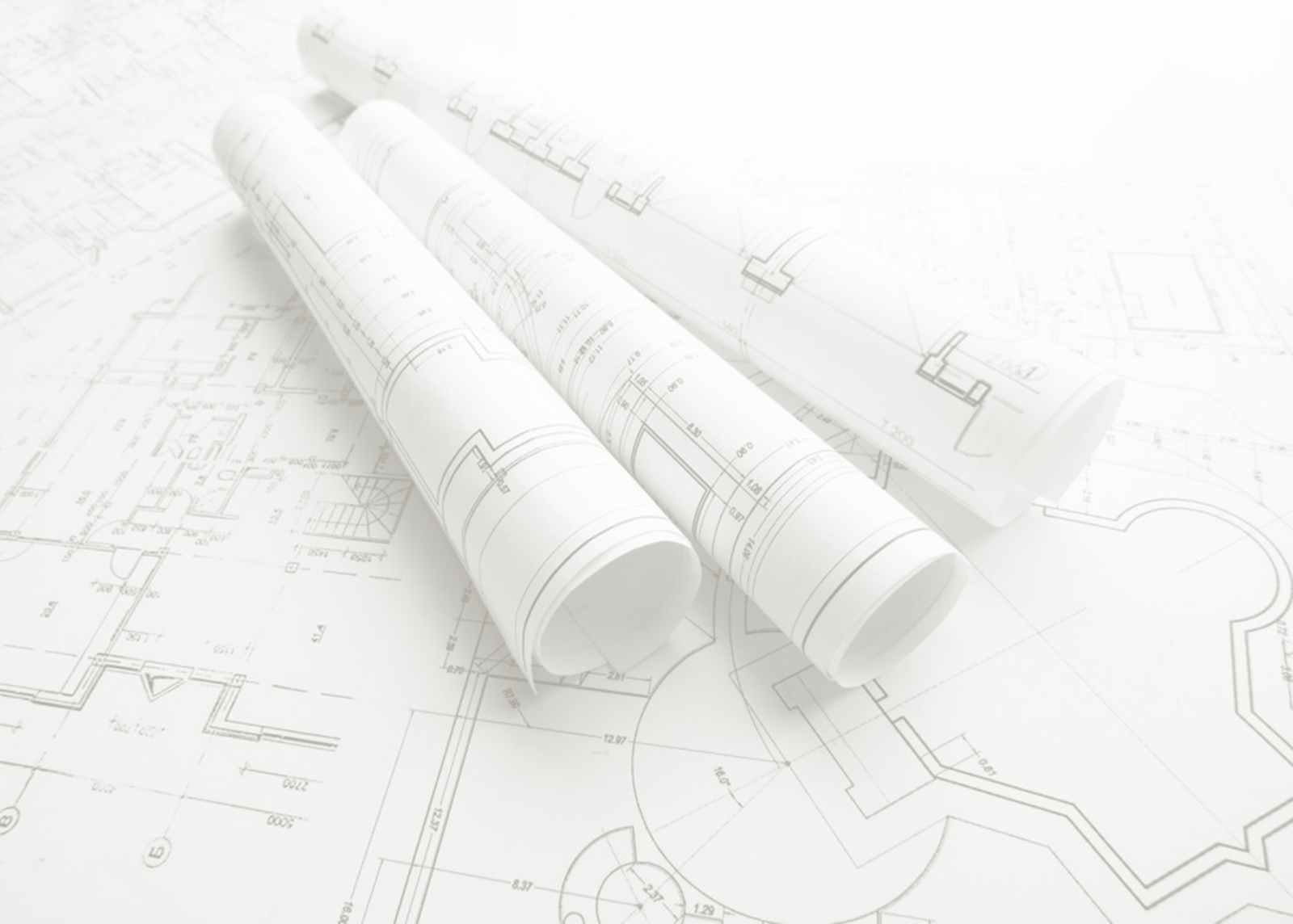 Достигнутые результаты
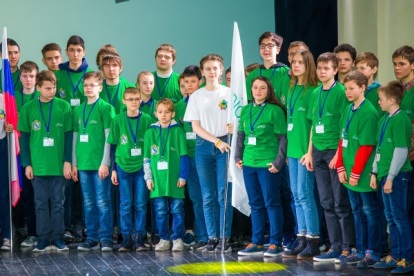 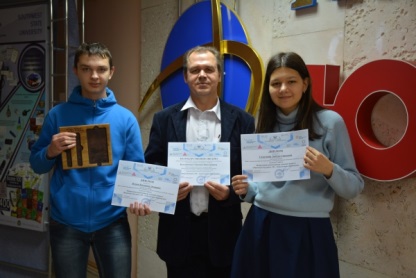 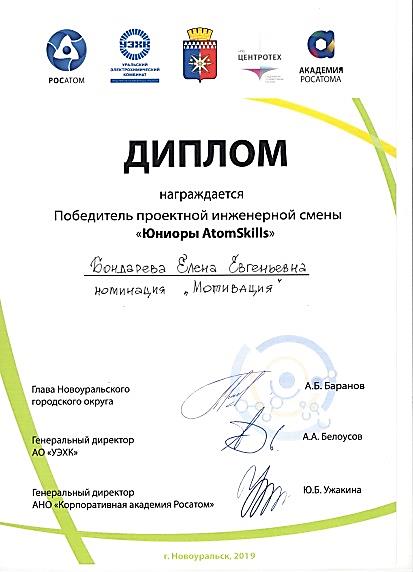 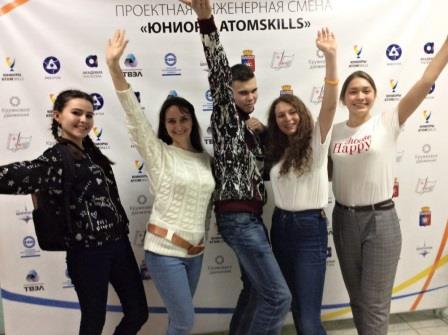 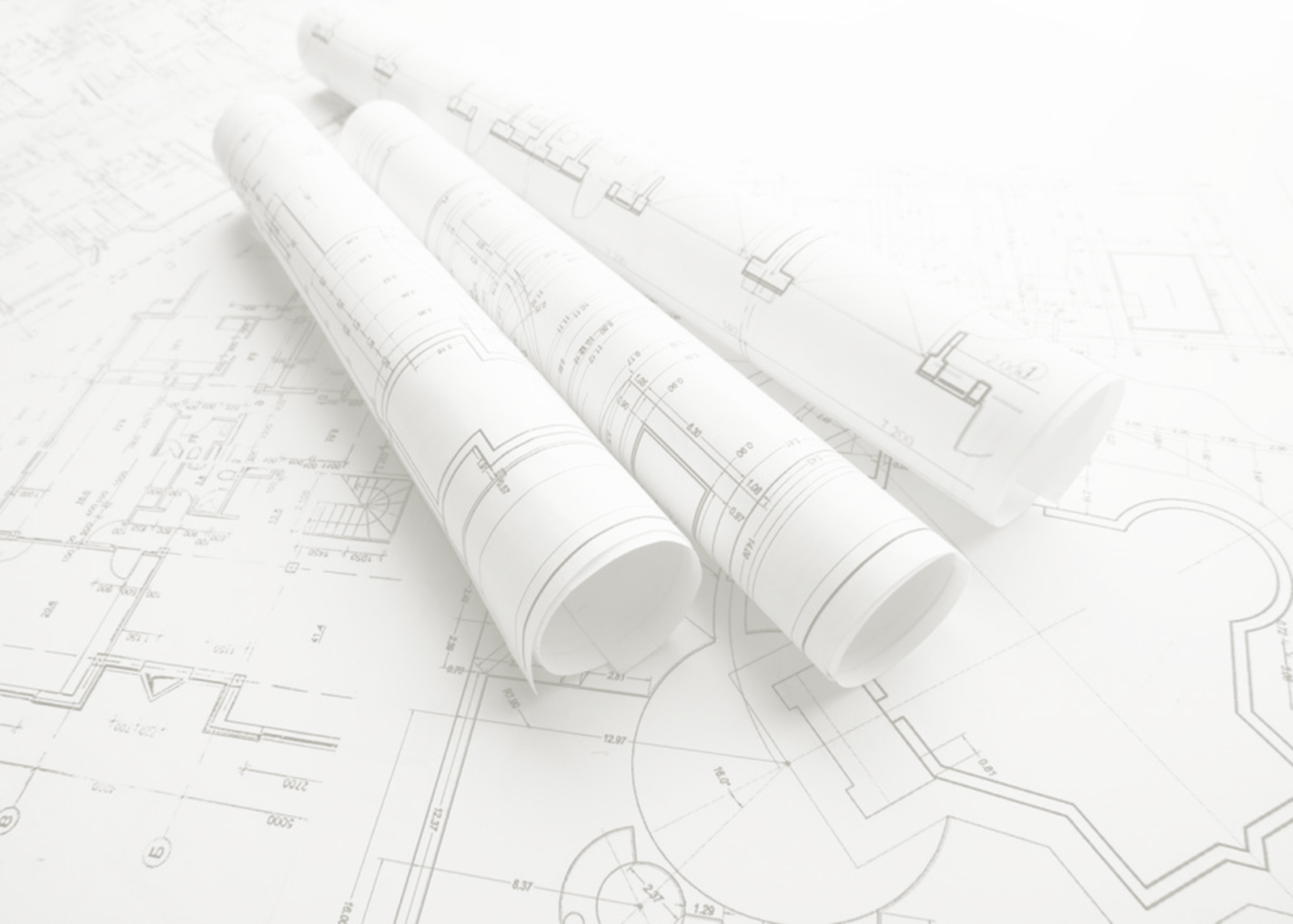 Сведения о поступлении выпускников школьной конструкторской лаборатории «Проекция» в высшие учебные заведения технической направленности
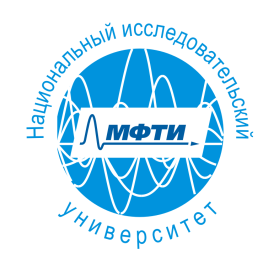 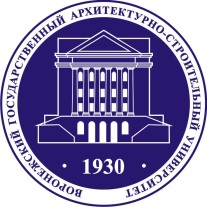 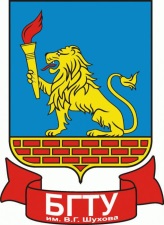 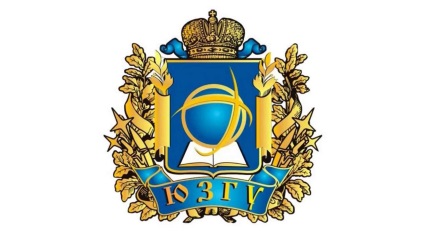 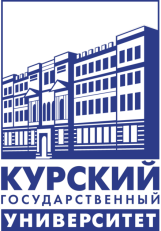 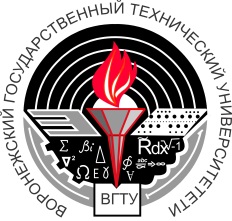 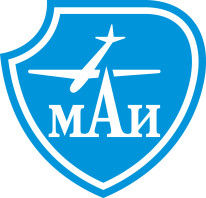 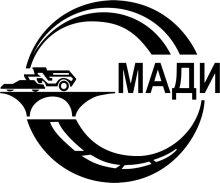 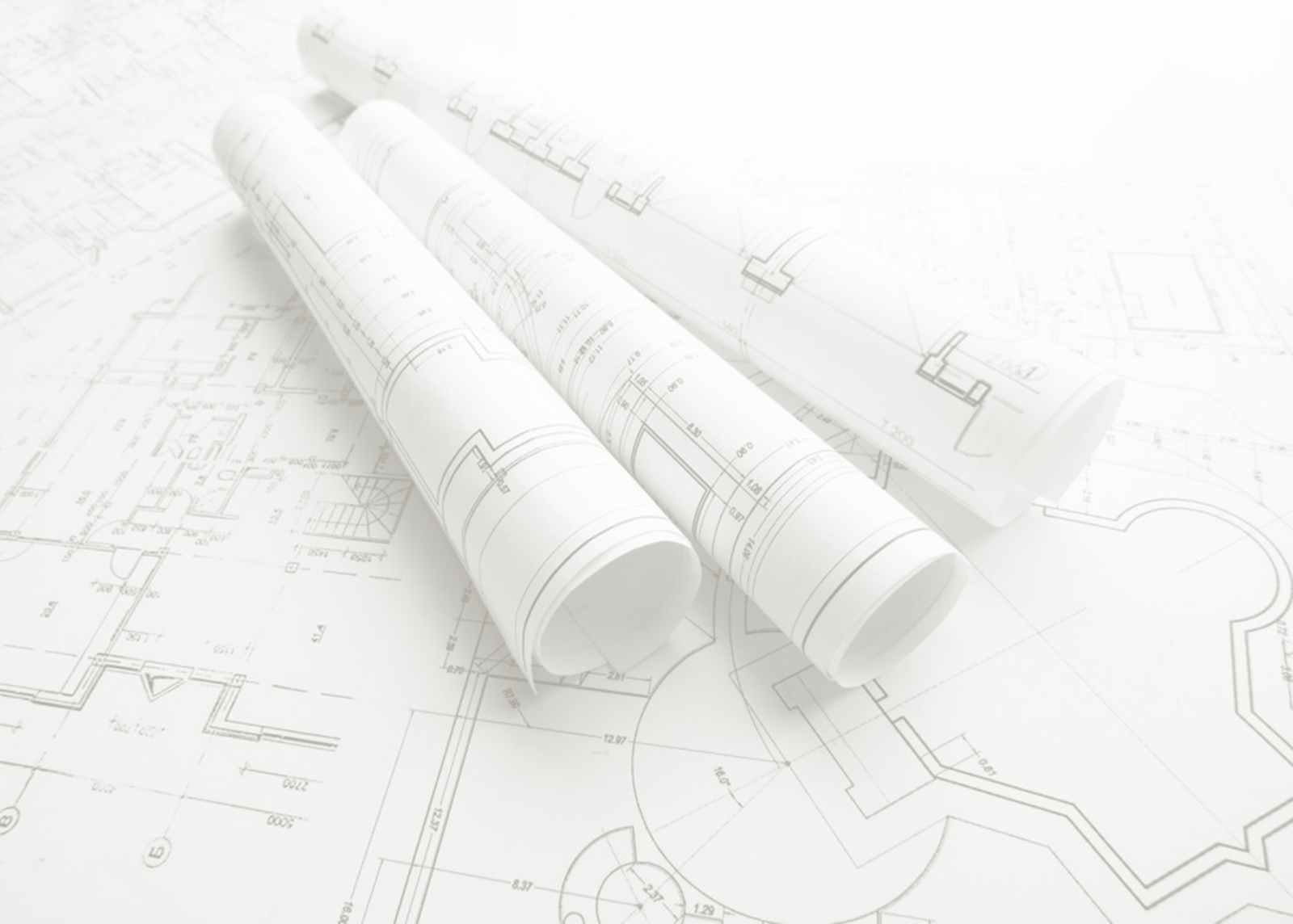 Лидеры практики
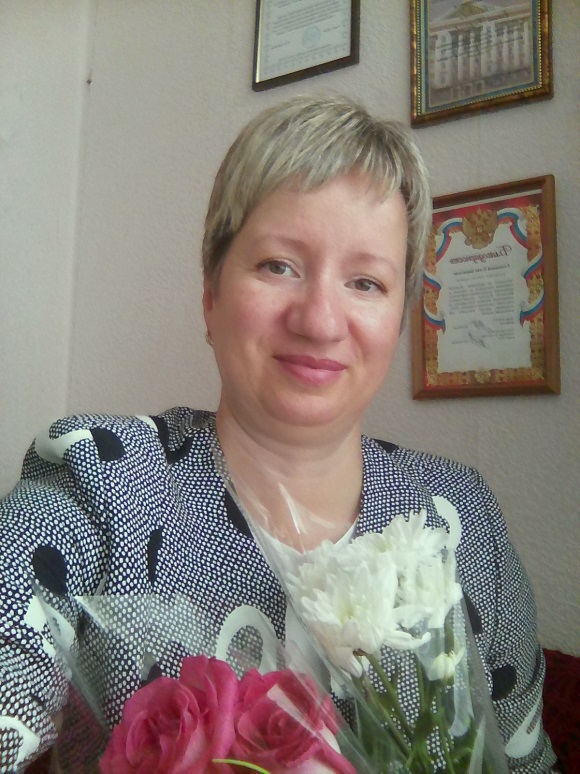 Головина Елена Борисовна – заместитель директора по УВР, руководитель отдела «Техническая графика» школьной конструкторской лаборатории «Проекция». Образование высшее, окончила Московский государственный технический университет имени Н.Э.Баумана в 1992 году, факультет информатики и систем управления, стаж педагогической работы – 24 года, имеет высшую квалификационную категорию, в 2015г. прошла курсы профессиональной переподготовки «Образование и педагогика (учитель)». Обладатель нагрудного знака «Почетный работник общего образования Российской Федерации», награждена грамотами Главы города за творческий добросовестный труд в деле обучения и воспитания подрастающего поколения, высокие профессиональные показатели, дипломом Губернатора Курской области за подготовку победителя областной олимпиады школьников по черчению, Благодарностью комитета образования и науки Курской области за подготовку призера областной олимпиады школьников по черчению.
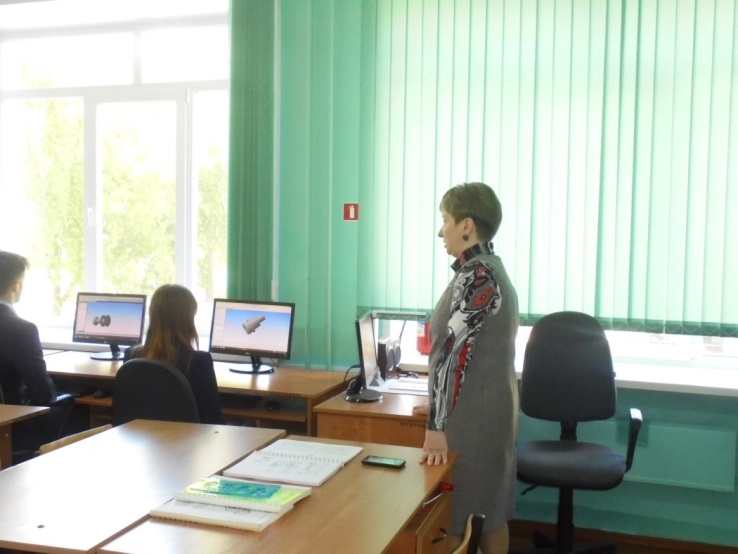 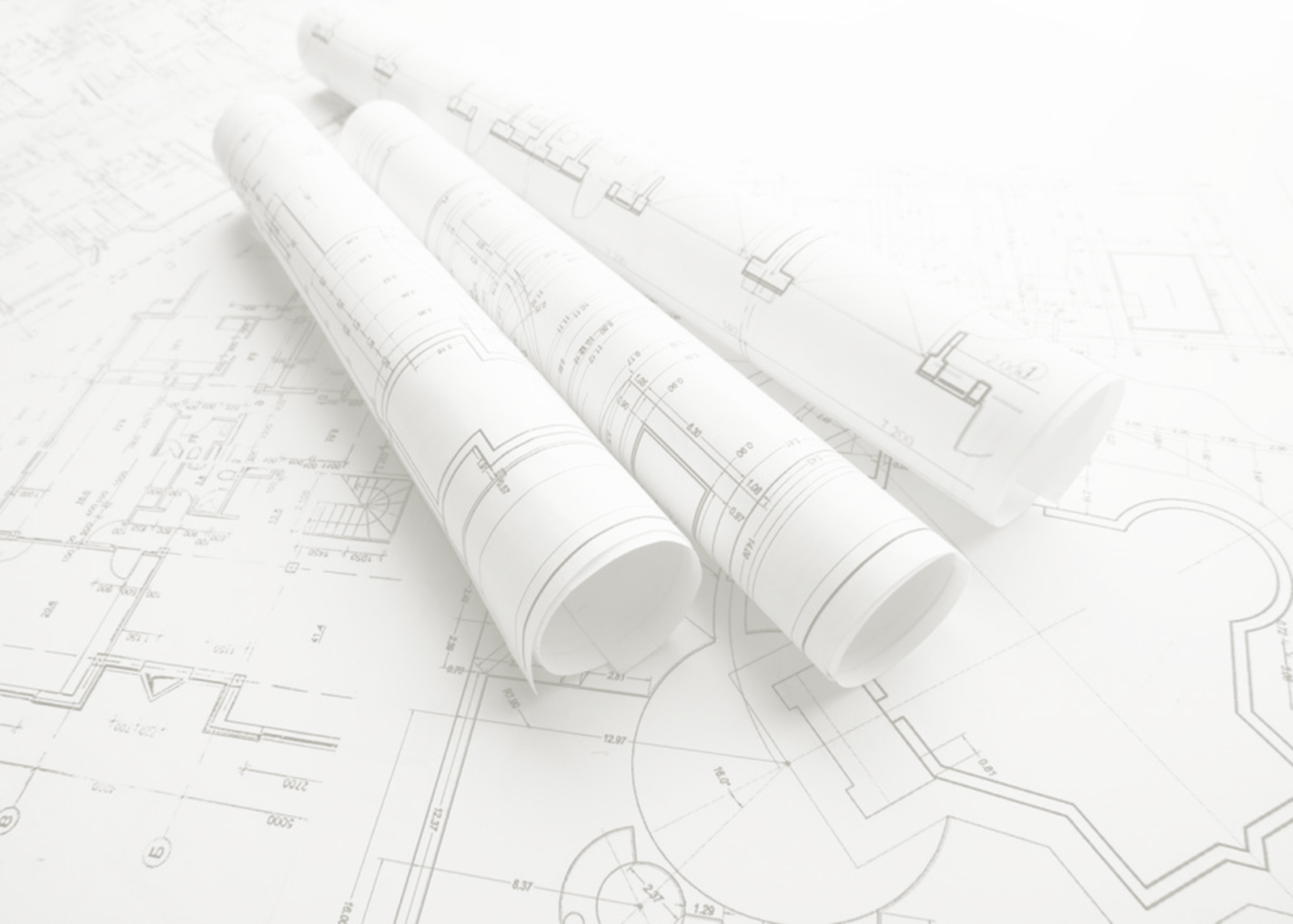 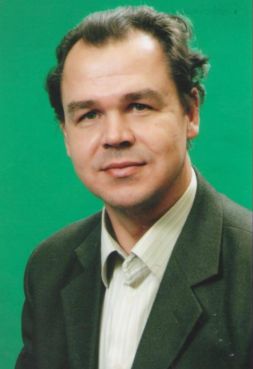 Кузьменков Геннадий Викторович – учитель физики и информатики, руководитель отдела «Компьютерная графика» школьной конструкторской лаборатории «Проекция».  Образование высшее, окончил Орловский государственный педагогический институт в 1990 году, физико-математический факультет по специальности «учитель физики и математики», стаж педагогической работы – 29 лет, имеет высшую квалификационную категорию. Обладатель нагрудного знака «Почетный работник общего образования Российской Федерации», награжден Почетными грамотами Курской областной Думы, Курчатовской городской Думы, благодарностью Главы города, отмечен дипломом Комитета образования и науки Курской области за подготовку команды для участия в региональном чемпионате ЮниорПрофи.
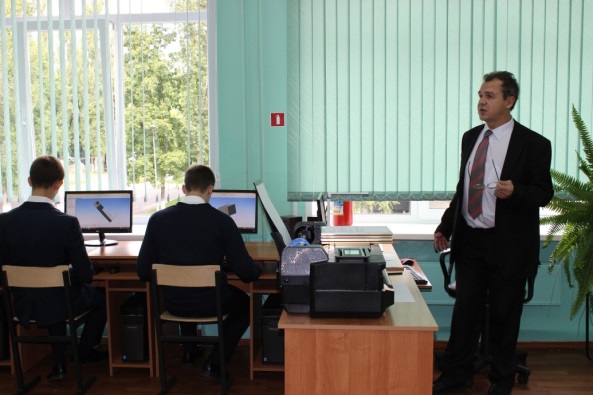 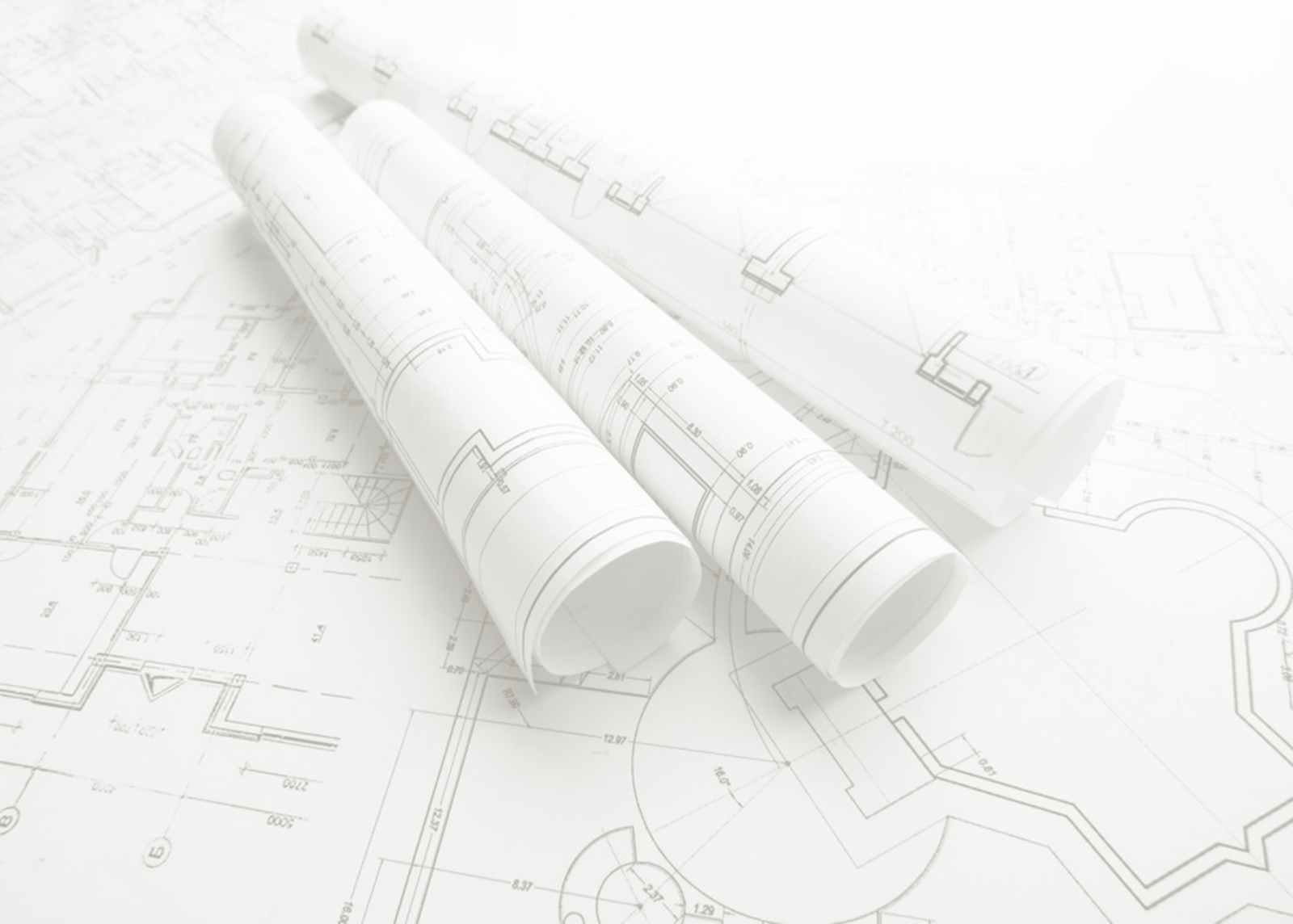 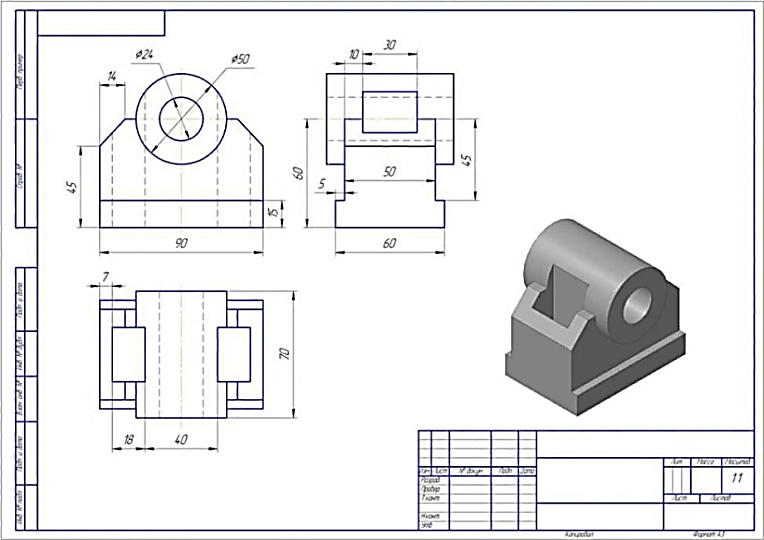 Перспективы развития
Новый проект «Лаборатория инженерного резерва «Производственник» даст обучающимся представление о технологиях обработки различных материалов и в полной мере позволит реализовать создание благоприятных условий для формирования общих и инженерно-технологических, профессионально-ориентированных знаний, умений и навыков. Он поможет приобрести оборудование, позволяющее максимально расширить производственные мощности «Школьной конструкторской лаборатории «Проекция», предоставив возможность всем желающим заниматься инженерно-технической и проектно-исследовательской деятельностью с применением современных компьютерных технологий. А самое главное – позволит пройти полный производственный цикл изготовления детали или сборочной единицы: от идеи к созданию модели и разработке конструкторской документации, затем от изготовления детали на 3D-принтере до ее доработки на соответствующих станках с ЧПУ.
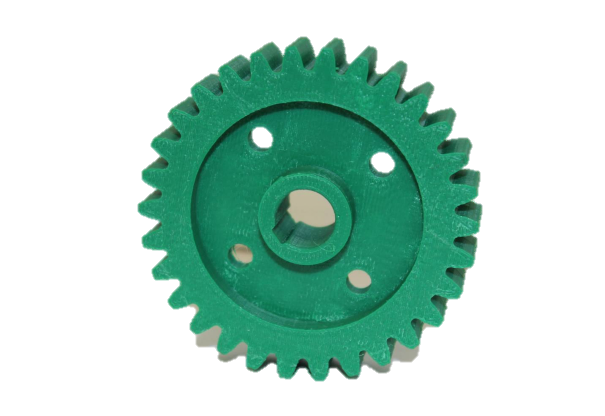 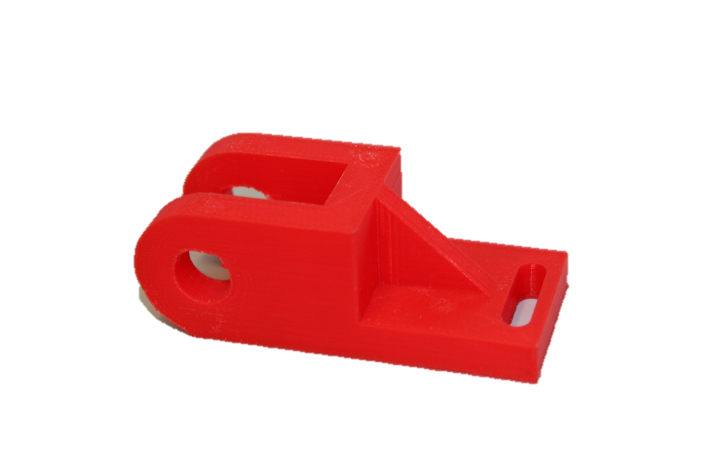 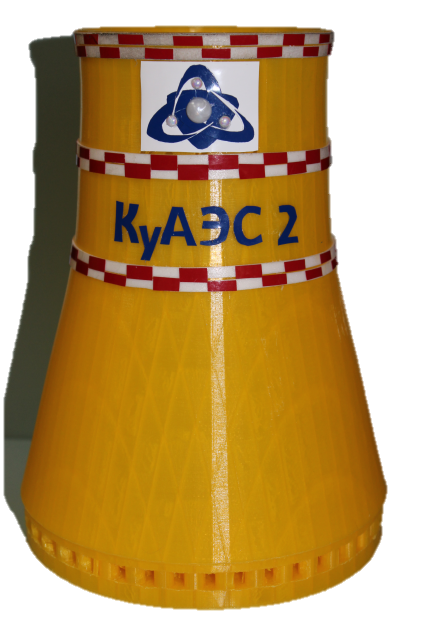 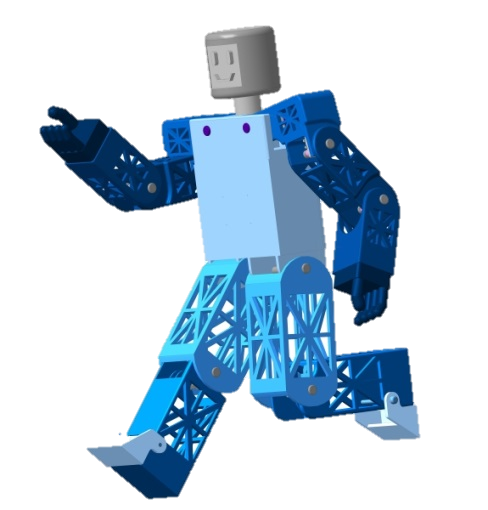 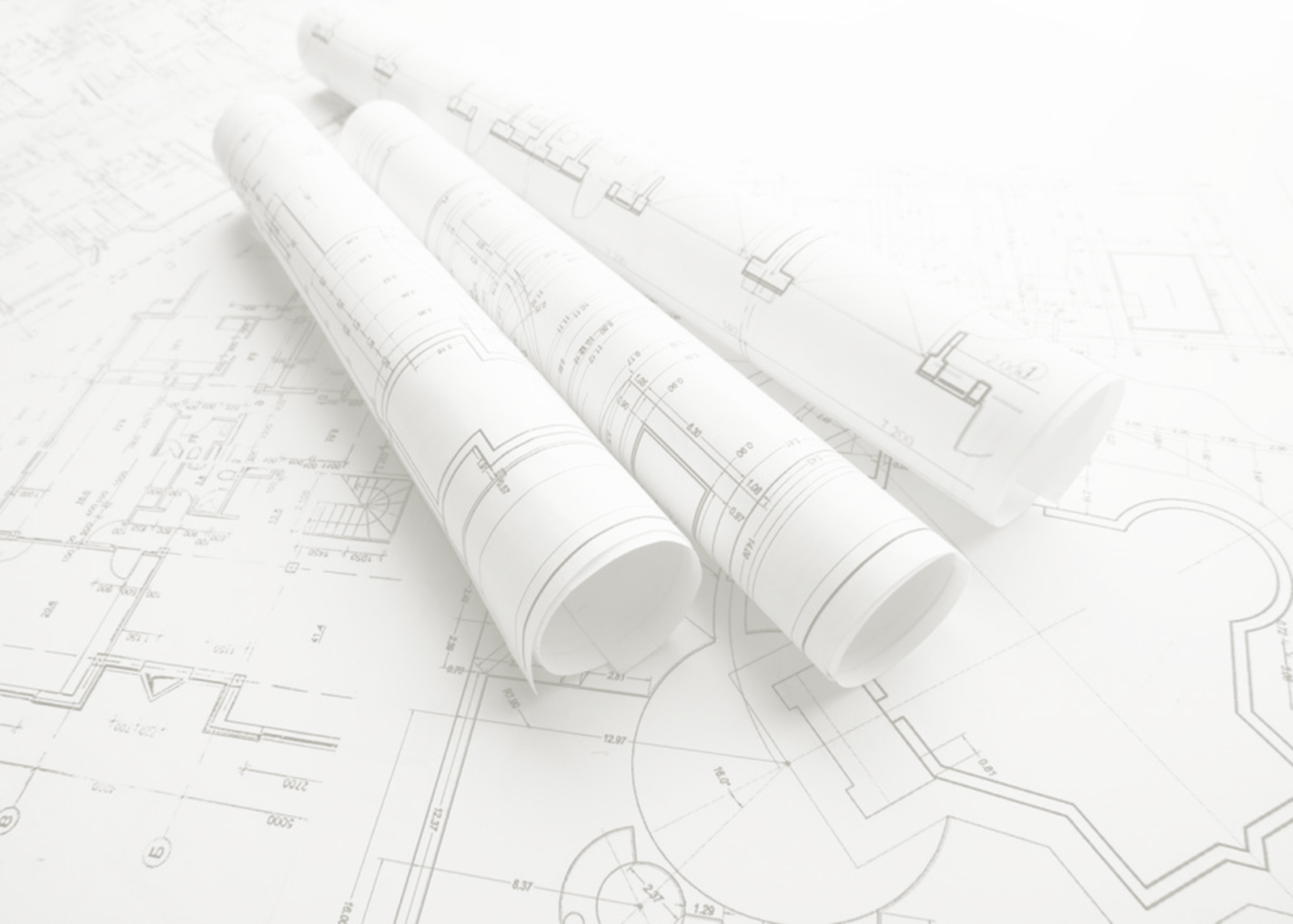 Спасибо за внимание!